SCHEMA RIASSUNTIVO COMPETENZA PRATICHE
Inserimento pratiche area società iscrizioni.lnd.it
Inserimento pratiche
 portaleservizi.figc.it
TESSERAMENTO CALCIATORI MINORENNI STRANIERI CON IUS SOLI SPORTIVA 
(N.B. TUTTI GLI STRANIERI SOTTO I 10 ANNI POSSONO ADERIRE ALLA IUS SOLI SPORTIVA)
PRIMO TESSERAMENTO STRANIERI CALCIATORI MINORENNI SOPRA I 10 ANNI ART.19 FIFA
PRIMO TESSERAMENTO DI CALCIATORI MINORENNI ITALIANI NON PROVENIENTI DA FEDERAZIONE ESTERA
PRIMO TESSERAMENTO STRANIERI SOPRA I 10 ANNI SECONDO LEGGE DI BILANCIO 2018
Dalla stagione 2019/2020 di competenza FIGC
RINNOVI TESSERAMENTI ITALIANI E STRANIERI
PRIMO TESSERAMENTO GIOCATORI STRANIERI MAGGIORENNI
TESSERAMENTO GIOCATORI SOPRA I 10 ANNI PROVENIENTI DA FEDERAZIONE ESTERA
COMPETENZA COMITATO REGIONALE LOMBARDIA

INSERIMENTO PRATICHE AREA SOCIETA’iscrizioni.lnd.it
COMPETENZA UFFICIO CENTRALE FIGC

INSERIMENTO PRATICHE PORTALE FIGC
portaleservizi.figc.it
Nuovo portale FIGC
Collegarsi al sito portaleservizi.figc.it
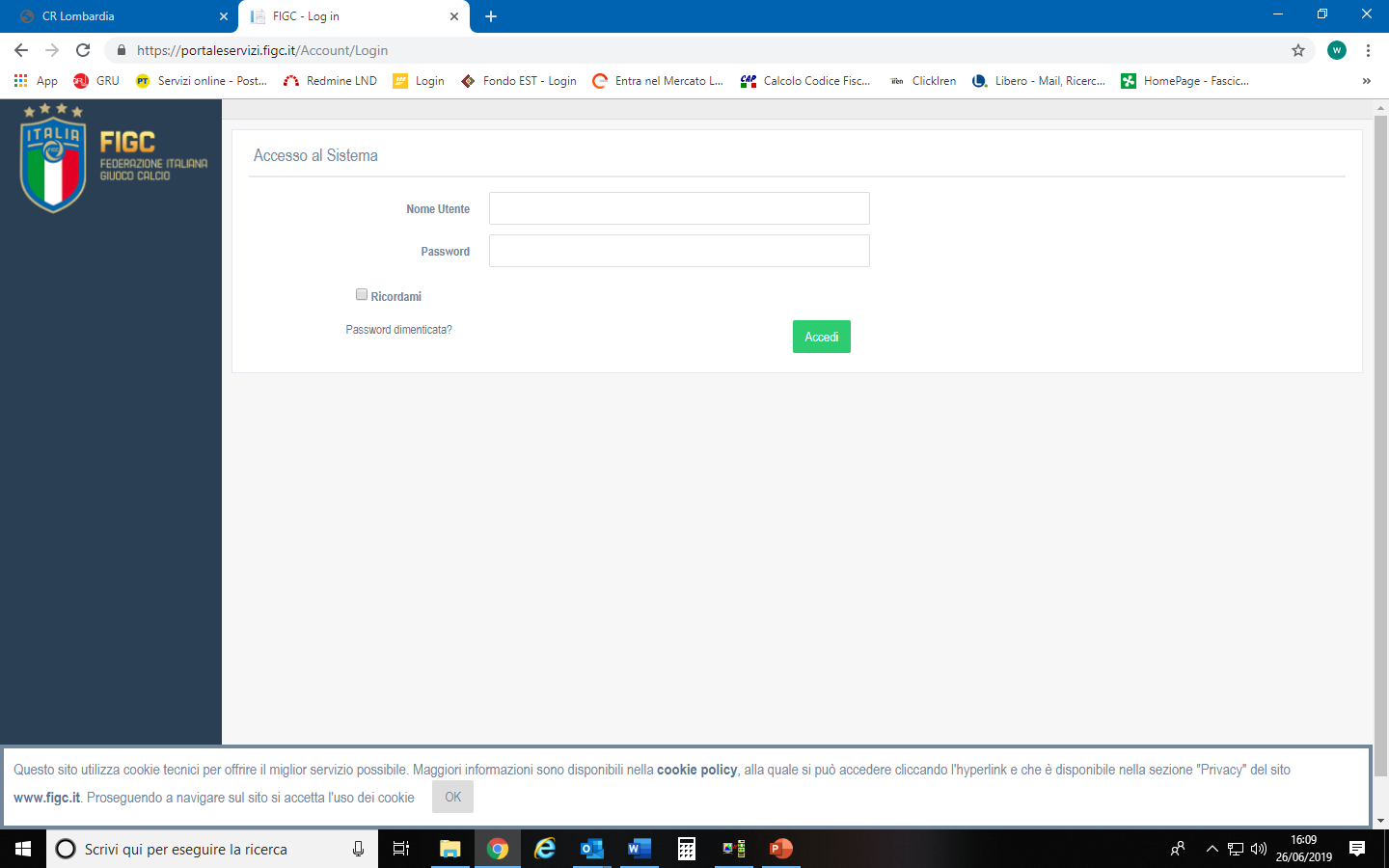 Questa è la prima schermata che vi appare.
Al primo accesso dovrete mettere come NOME UTENTE la matricola della società e poi cliccare su «attiva utenza».
Fatto questo verrà inviata direttamente sulla mail del legale rappresentante della società la password con cui effettuare il primo accesso che poi potrete modificare a vostro piacere. Una volta entrati potrete inserire le pratiche di tesseramento seguendo le indicazioni del sito.
CONTATTI UTILI TESSERAMENTO
Si prega di contattare gli uffici sotto indicati in base alla competenza della pratica
PRATICHE DI COMPETENZA C.R.L.
0221722206 – 0221722207tesseramentocrl@lnd.it

tesseramento@pec.comitatoregionalelombardia.it
PRATICHE DI COMPETENZA FIGC

PRIMO TESSERAMENTO MAGGIORENNI STRANIERI tesseramento@figc.it
PRIMO TESSERAMENTO MINORENNI STRANIERI (LEGGE DI BILANCIO - ART.19 FIFA – ETC)commissioneminori@figc.it
SGS PER DEROGHE (RESIDENZA FUORI REGIONE) deroghe.sgs@figc.it

PROBLEMATICHE TECNICHE NUOVO PORTALE FIGCsupportotecnico@figc.it

NELLA MAIL INDICARE SEMPRE UN NUMERO PER ESSERE RICONTATTATI